«Преданья старины глубокой»Малые жанры фольклораПословицы и поговорки о Родине, России, русском народе
МБОУ г.Горловки
Учитель русского языка и литературы
Данилова Ирина Александровна
Фольклор  - народная мудрость.
Фольклор - устное народное творчество  
коллективность,
 устная форма, 
традиционность.
Малые жанры фольклора
колыбельные песни, 
потешки, 
пестушки, 
заклички,
приговорки, 
считалки, 
дразнилки, 
скороговорки, 
небылицы, 
пословицы, 
поговорки, 
загадки
Скачет галка по ельничку,
    Бьёт хвостом по березничку.
    Наехали на галочку разбойнички,
    Сняли они с галки синь кафтан.
    Не в чем галочке по городу гулять,
    Плачет галка, да негде взять…
Мышка, мыша,
    На тебе зуб костяной,
    А мне дай стальной.
Киса, кисонька, коток,
     Киса - серенький хвосток,
     Приходи, киса, ночевать,
     Приди Васеньку качать…
Потягунчики, порастунчики!
    Роток – говорунюшка,
    Руки – хватунюшки,
    Ноги – ходунюшки.
Ехали, ехали
    В лес за орехами,
    По кочкам, по ямкам,
    Бух, и провалились.
Матушка – репка,
  Уродись крепка,
   Капуста  - виласта.
   Будь пудаста!
Раз, два – упала гора,
      Три, четыре – прицепило,
      Пять, шесть – бьют шерсть,
     Семь, восемь – сено косим,
     Девять, десять – деньги весить.
А у нас во дворе
    Поросёнок рылся
    И нечаянно хвостом
    К небу прицепился.
Пословицы и поговорки
Поговорка – жанр фольклора, образное выражение, которое вошло в повседневную речь.
Пословица – малый жанр фольклора, краткое изречение, иносказание с нравоучительным уклоном. Пословица – народная мудрость, переходящая от поколения к поколению и поддерживающая уклад народной жизни, духовный и нравственный облик народа.
 Пословицы и поговорки – это меткие краткие высказывания, заключающие в себе народный опыт, народную мудрость.
Поучительность русских пословиц
Глупа та птица, которой гнездо своё не мило.
 Где кто родился, там и пригодился.
Ищи добра на стороне, а дом люби по старине.
Интеллектуальная игра «Собери пословицу»
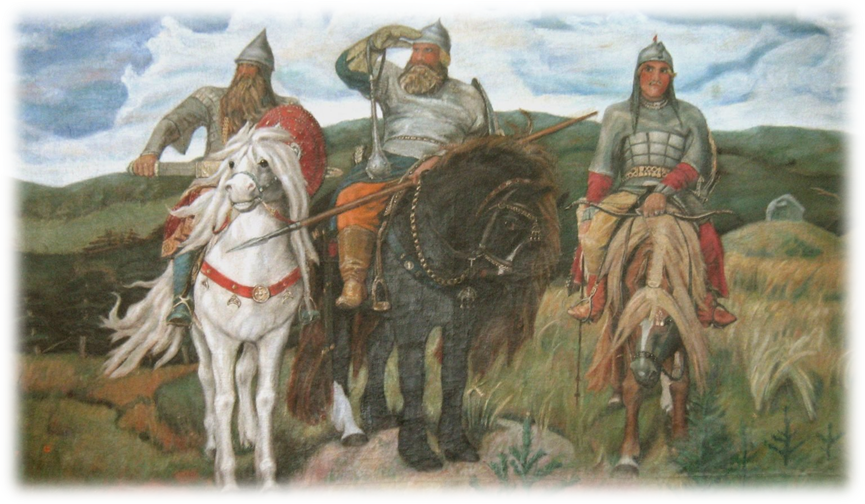 Землю   Кто 
                                           Герой
                                   Как            За 
               
Родину    Береги        Любимую 
               Мать      Горой
           Истинный    Родимую
                            Тот
Интеллектуальная игра «Продолжи пословицу»
В родном краю сокол - и везде солнышко
Где родился                   - свое болото хвалит
Всяк кулик                       - своя сторона
Всякому мила            -что птица без крыльев
За Родину-мать            - в чужом – ворона
Велика русская земля - там и пригодился
Человек без родины-не страшно умирать
Домашняя работа
1. Найти, выучить и записать  5 пословиц о Родине, России, русском народе.
2. Нарисовать иллюстрацию к одной из пословиц или поговорок .